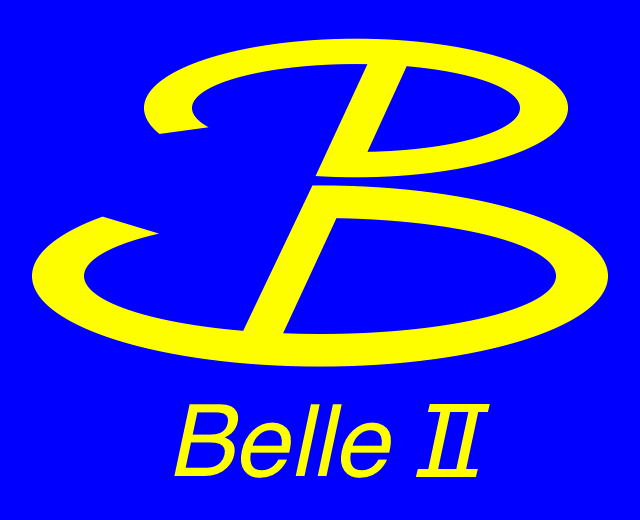 Belle II Perspectives for Baryon Physics
John Yelton
U. of Florida
yelton@ufl.edu
1. Recent results from Belle II on charmed baryon lifetimes
2. Some selected examples of future Belle II analyses
NSTAR Conference, October 2022, Santa Margherita Ligure
1
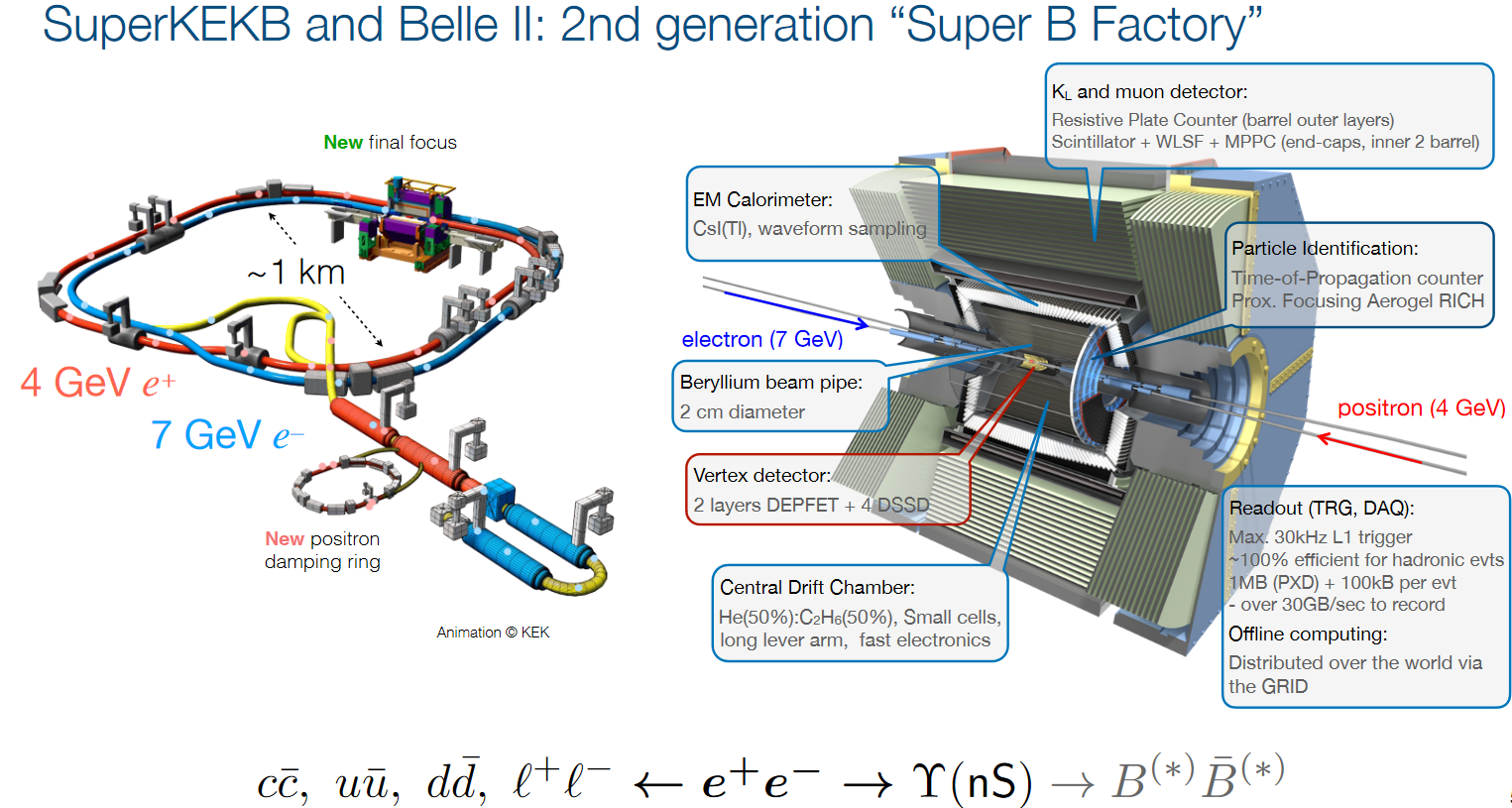 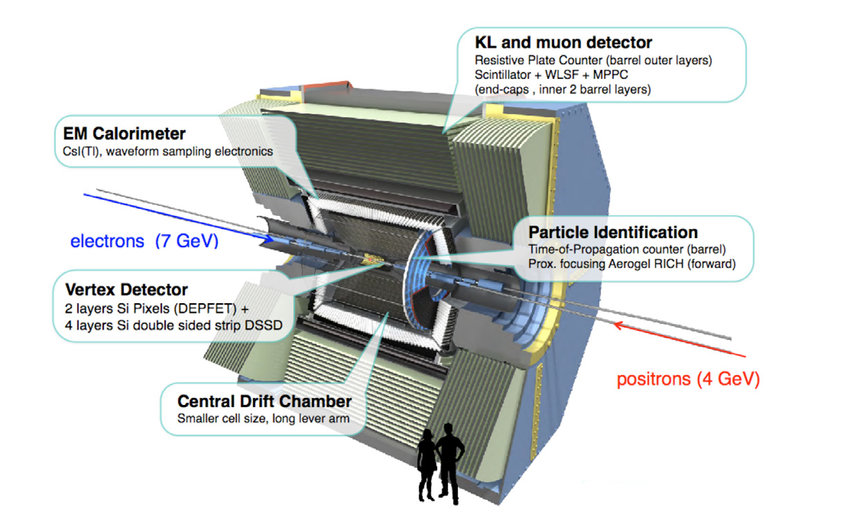 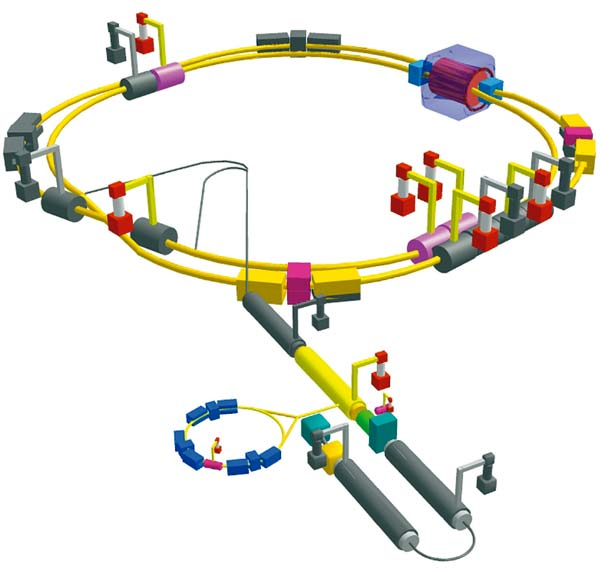 2
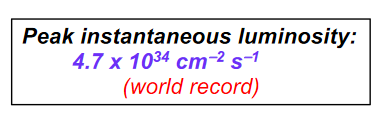 BELLE II Luminosity
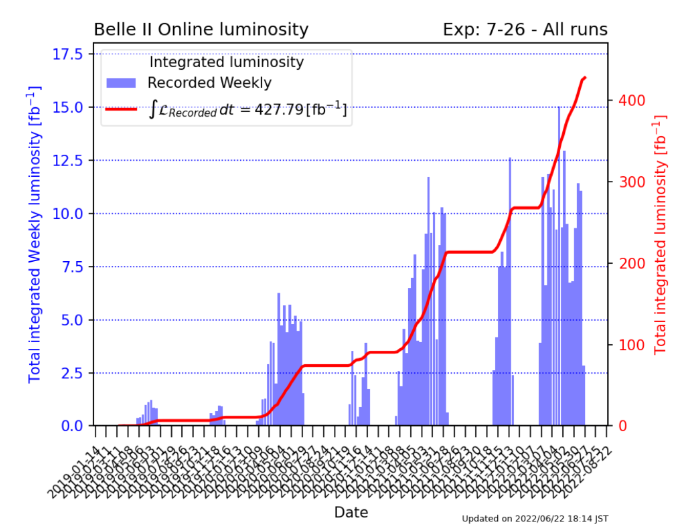 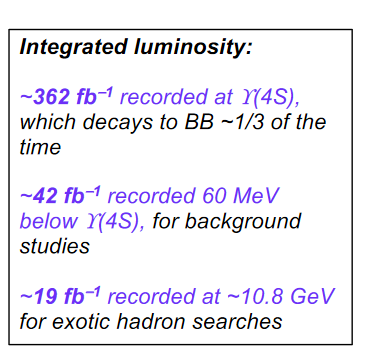 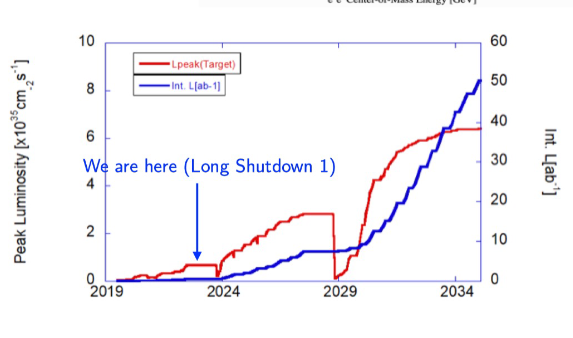 2022
Previous record instantaneous luminosity 2.1 x 1034 cm-2s-1
Belle integrated luminosity  1000 fb-1
BaBar integrated luminosity  500 fb-1
3
Lifetime measurements of weakly-decaying  charmed baryons
Charmed baryon lifetimes are difficult to describe because of the interplay of different decay diagrams including external W-decay spectator diagrams and W-exchange diagrams.
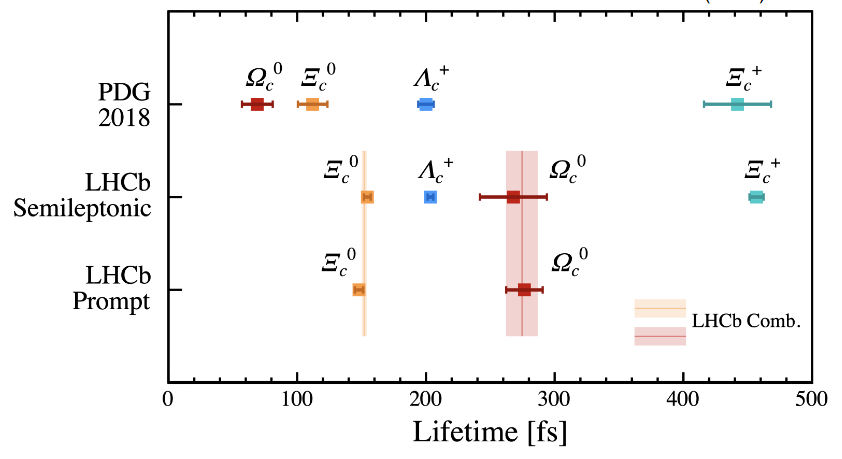 css     csd               cud                                                 cus
Recent LHCb results have turned around the lifetime hierarchy which had been unchallenged for many years
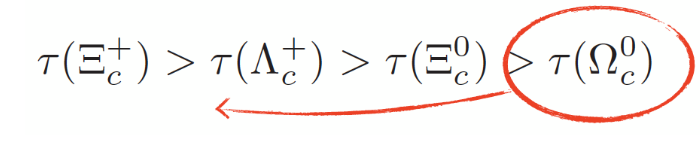 4
Belle II Lifetime Measurement
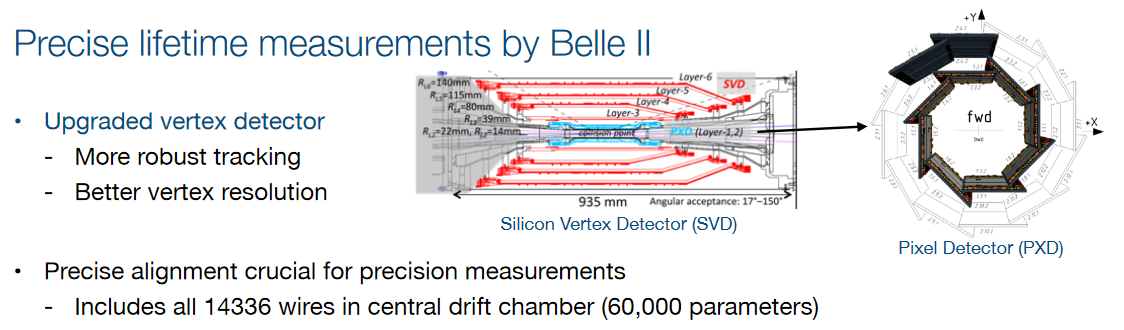 New Drift Chamber with longer lever arm than Belle . 
60,0000 parameters used for the alignment of the 14336 wires
Not fully instrumented in the current dataset
(Will be after present shutdown)
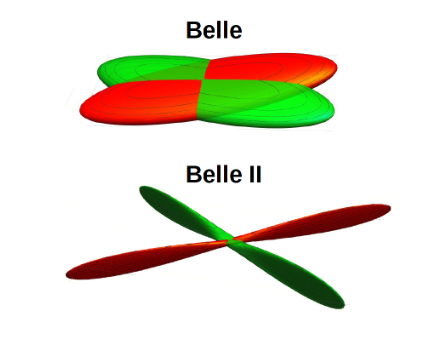 Beamspot effectively point-like in x,y and small in z

Resolution in pathlength 40 m (around 87 ps)
5
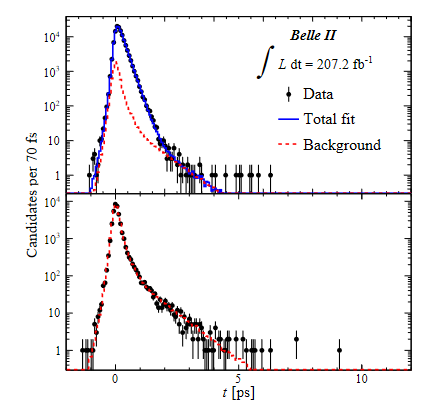 c+  Lifetime Measurement at Belle II 
Use c+  pK-+ decays at high momentum (not from B decays)
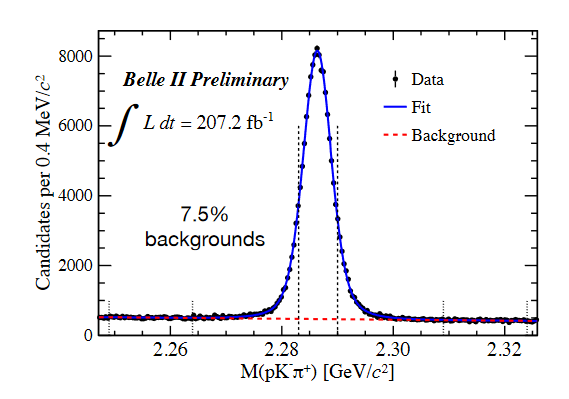 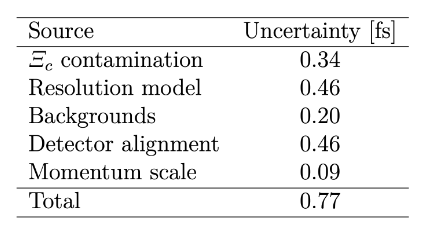 Measured Lifetime: 203.20   0.89  0.77 ps
Decays of c0  c+- (discovered by Belle, measured by LHCb and by Belle) 
           and c+  c+0 (theoretically estimated and experimentally limited by looking at the distributions in the data)
6
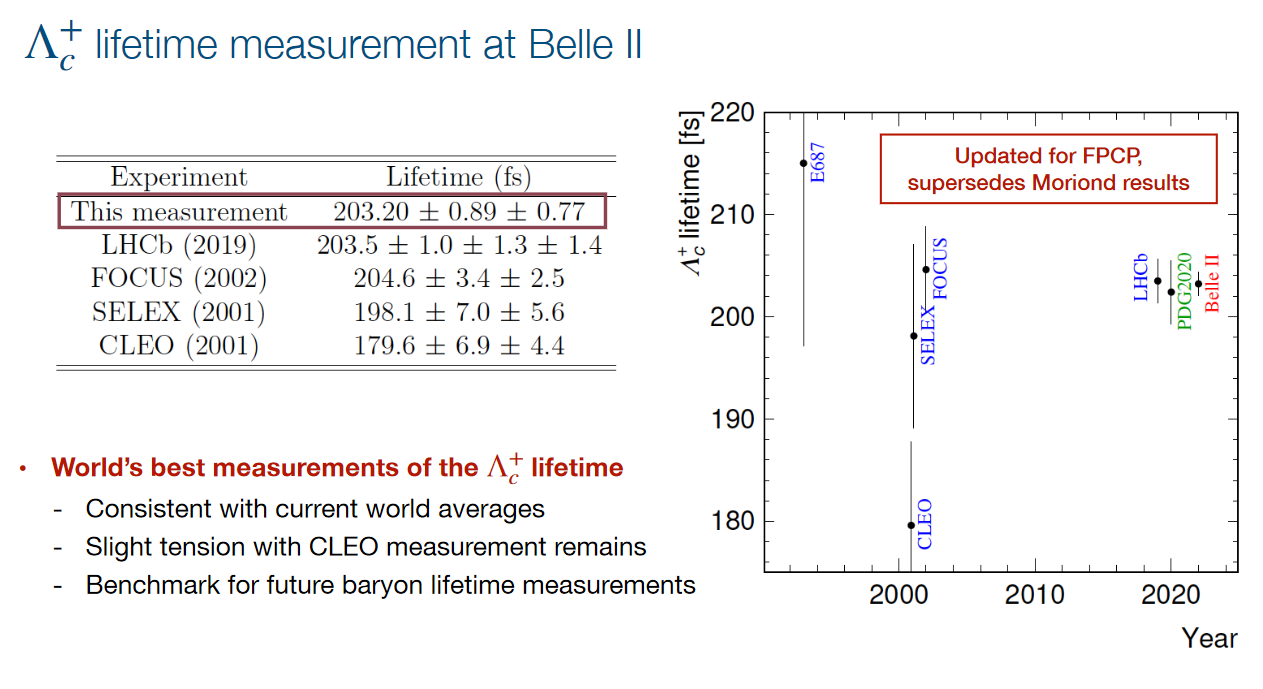 Belle II result accepted for publication by PRL
arxiv.org/abs/2206.15227
7
c0 Lifetime Measurement
Previous measurements: WA89
s, 86 events, modes:  -+ - +, - K- + +
Wrong mass!

Decay mode not seen by any other experiment!
E687

FOCUS

LHCb
s, 25 events, mode:  +K- K- +
s, 64 events, modes:   -+, - K- + +
s,    pK-K- + (in semi-leptonic decays)
s, modes:  inclusive pK-K- +
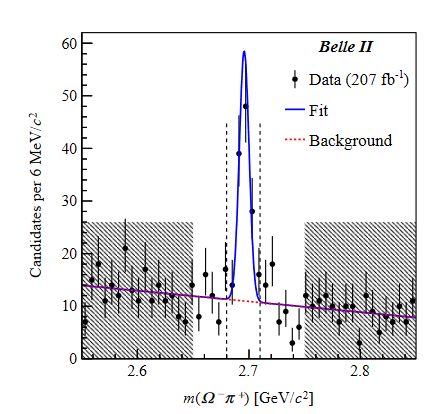 For Belle II we knew already that -+ was decay mode with the best statistics and signal:noise ratio.

All cut were defined before looking at any lifetime distribution. 

132 candidates with a signal purity 66.5%
8
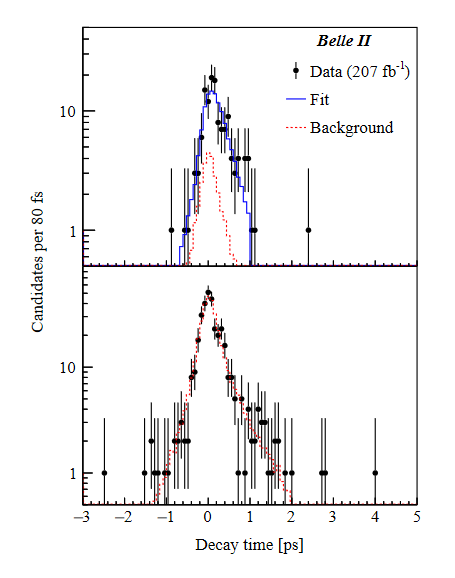 (c0) = 243  48 (stat)  11 (syst) fs
(scaled)
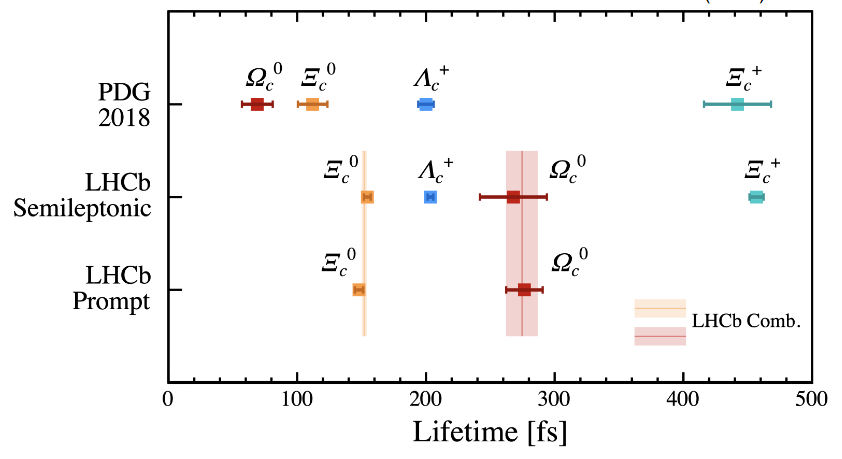 
BELLE II
9
Prospect for future BARYON analyses in BELLE II

Look at what has been done recently in Belle, and we can extrapolate

Charmed baryon spectroscopy
Other baryon spectroscopy (e.g. excited strange baryons)
Charmed baryon decay modes
CP Violation in charmed baryons
Clearly too much to say – we can just demonstrate some examples of each
10
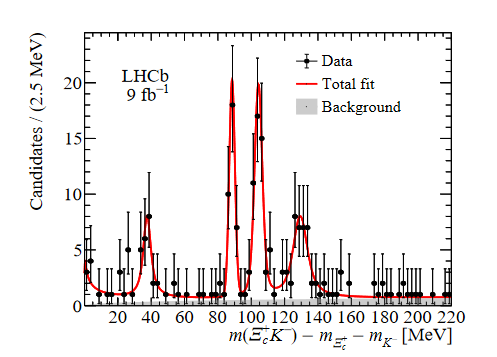 Excited c Spectroscopy
LHCb inclusive

LHCb in b decays
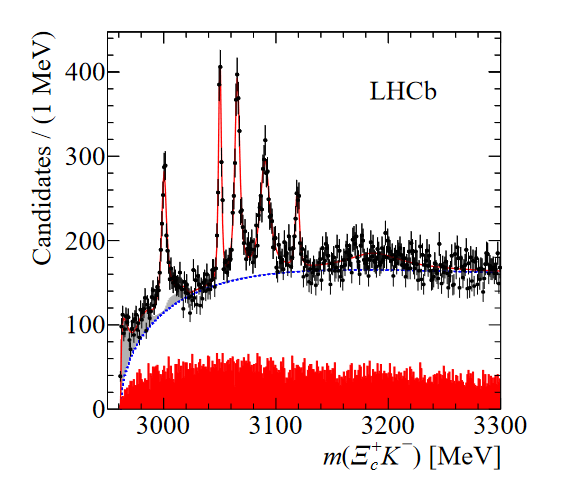 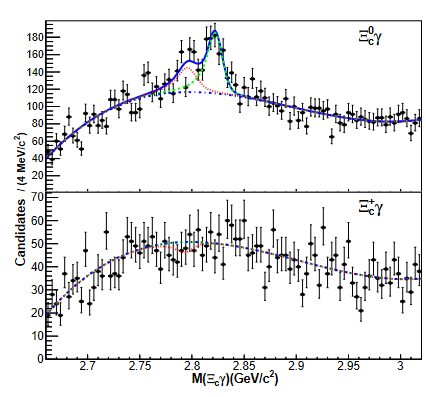 We may not be able to compete with LHCb for the inclusive cross-section of excited states, but:
We have a specific production mechanism that is understood
We will, with enough luminosity, be able to make similar plots with c/
We can also look for electromagnetic decays as we have for c
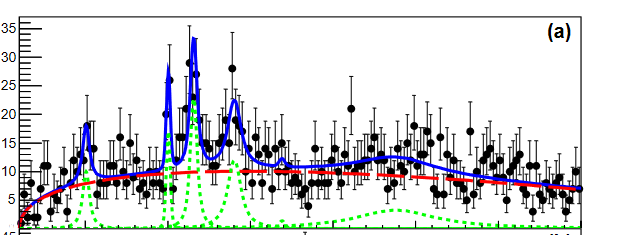 BELLE
11
Spectroscopy of (non-charmed) baryons
Many excited singly/doubly/triply strange baryons can be found, particularly in charmed baryons decays
Example: -(2012)
Found in narrow resonance data
                Confirmed in c decays
Confirmed in 3-body decay (through tail of (1520))
Strong indication that it is an orbital excitation 
JP = (3/2)- state, or a molecular state.

It would be expected to have a (1/2)- partner;
 Belle II can look for these and other states.



Other example: Investigation of excited  baryons in c
decays. Belle II uniquely positioned for this kind of physics.
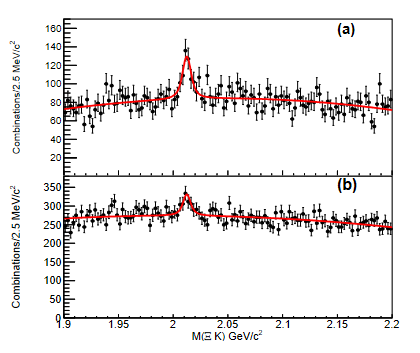 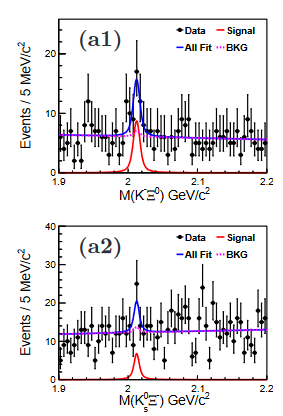 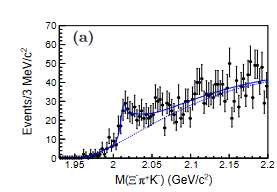 Preliminary
PRL 121 (2018) 5, 052003
e-Print 2207.03090
Phys. Rev. D 104 (2021), 5, 052005
12
Charmed Baryon Decays: Branching Fractions

c+ has two measurements of the absolute branching fraction: BES III (pK-+)  5.84  0.27  0.23%
                                                                                                                Belle  (pK-+)  6.84  0.24+0.21-0.27% 
This “tension” needs to be resolved. If absolute branching fraction is 6.4% or so, all major decay modes have been discovered and only “rare” decays searches remaining.

c+ has one measurement of the absolute branching fraction: Belle (-++)  2.86  1.21  0.38% 
Statistically limited!
Many decay modes remain unmeasured or poorly measured. Not close to getting the overall picture of decays.


c0 has one measurement of the absolute branching fraction: Belle (-+)  1.80  0.50  0.14%     
                                                                                                              Belle (K-+) 1.07  0.37  0.09% 
Statistically limited!
Many decay modes remain unmeasured or poorly measured. Not close to getting the overall picture of decays.

c0 has NO measurement of the absolute branching fractions.
Clearly the lifetime saga shows us that c0 decays have not been understood.
BELLE II/BES III will both contribute




 BELLE II best placed to contribute





BELLE II best placed to contribute


BELLE II best placed to contribute
For instance B(c -+-+)/ B(c -+ ) = 0.31  0.05 
       whereas B(c+ +-+)/ B(c+ + )  = 2.80  0.27
13
CP violation searches using charmed baryons
CP violation in baryons very important to understand (baryon asymmetry in the universe……)
CPV in baryons has to be direct as there is no mixing between particle and anti-particle
Some clear experimental advantages over searches in B-baryons: 
       e+e- machines can get good signals for many charmed baryon modes
       comparatively low multiplicity makes for final states that are easier to analyze
Looking for CPV in charmed baryon decays is a several step process:
Choose a suitable decay mode and measure the branching fraction
  (Nothing measurable expected in Cabibbo-favored decays)
2. Measure the asymmetry parameter, 
 =
(where s and p are the parity-violating s-wave and the parity-conserving p-wave amplitudes in the decay)
3. Measure the difference in the asymmetry parameters for particles/antiparticles
(Note that Belle II has excellent hyperon detection efficiency and purity)
14
Example Search for CP Violation in Charmed Baryons    -     BELLE data  
Asymmetry measurement of the (Cabibbo-allowed) decay c0- +

 Is the slope of the line of dN/dcos()
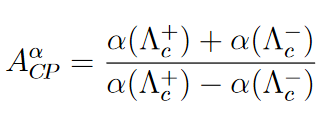 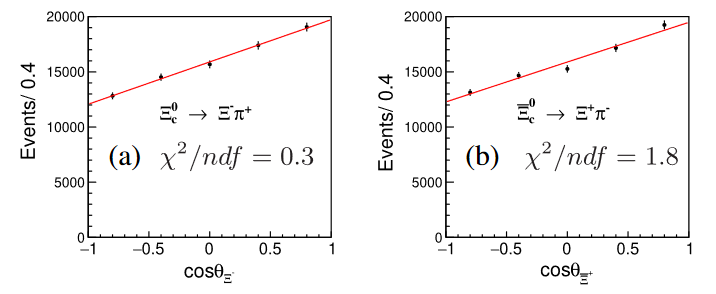 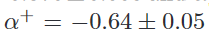 For Ξc0
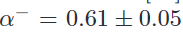 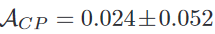 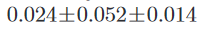 No Evidence of CP Violation
Y.B. Li et al, PRL 127, 121803 (2021)
Ξ
Ξ
Baryons                                                               Anti-Baryons
Ξ
Ξ
15
CONCLUSIONS
I presented two Belle II Measurements of charmed baryons 

   c+    203.20  0.89  0.77 fs (world’s most precise measurement)
  c0     243  48  11  fs (consistent with LHCb measurement)
 

I have reviewed some (of the many) lines of research in baryons for which Belle II is uniquely placed

Charmed Baryon Spectroscopy (particularly involving  decays)
Strange Baryon Spectroscopy (particularly using hyperons in charmed baryon decays)
Charmed Baryon Decay Modes 
CP Violation searches

For all of these, Belle II has the working experiment, it is well calibrated and understood, and now all we need is the luminosity
16
BACKUP
17
CP violation searches using charmed baryons continued
What sort of modes should we look for?   
c+    K+ and 0 K+ are the theoretically simplest decay modes to look at
   Branching Fractions:      (6.1  1.2) x 10-4              and         (5.2  0.8) x 10-4
                                                                                                      (dominated by statistical uncertainty)
At e+e- machines: 
efficiency and purity are good 
0  efficiency and purity OK

For 1 ab-1 (Belle integrated luminosity, but small fraction of what Belle II WILL take)

 K+ will have around 10,000 events and statistical uncertainty   3%
0 K+ will have around 3,000 events and statistical uncertainty    6%
18
CP violation searches using charmed baryons continued
 =
(where s and p are the parity-violating s-wave and the parity-conserving p-wave amplitudes in the decay)
Operationally, for a decay such as c+    K+   we define an angle   , which is the angle between the proton momentum in the  frame and the  in the c+ frame. We divide the data into bins of cos( ) and then use the equation:

                                   dN/dcos      1 + (c+    K+) (   p-)cos 

In other words, split the data into bins of cos , fit the peak in each one, make a plot, find the slope and extract the product of the  parameters
( for a  is well known)
Luckily for these analyses, the efficiency tends to be rather flat over varying cos
19